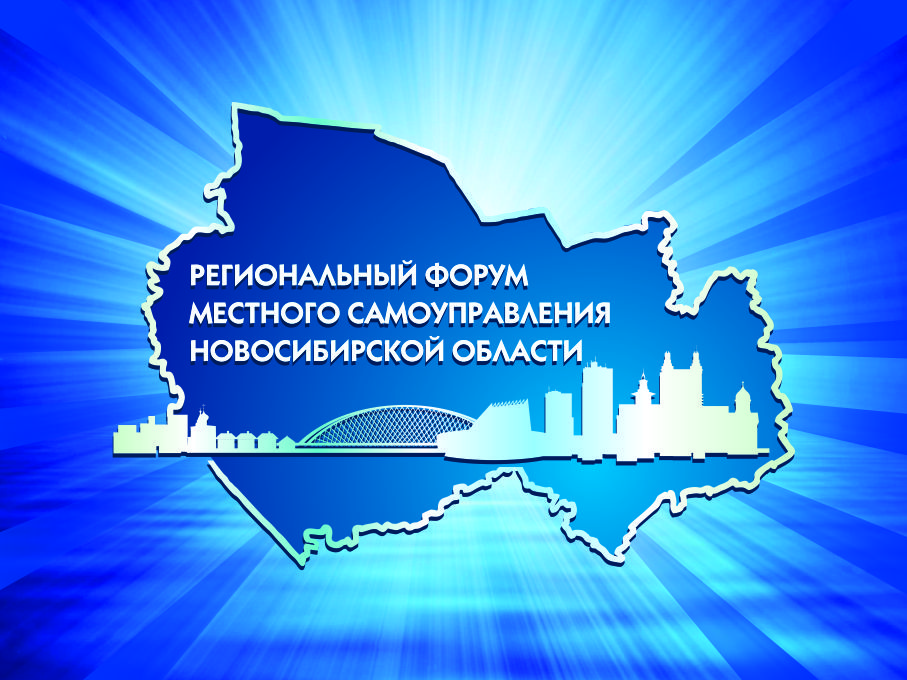 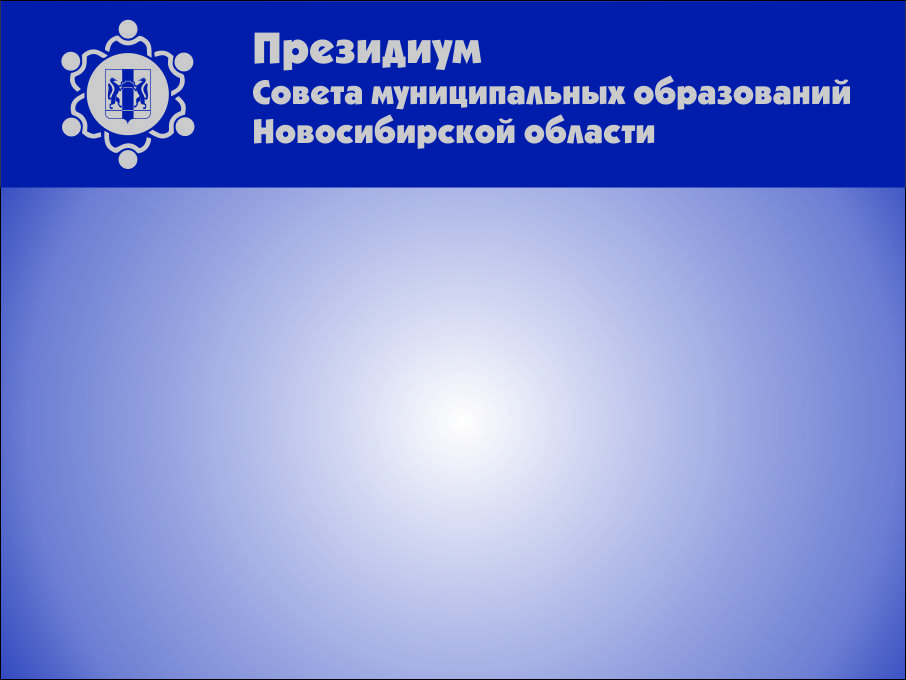 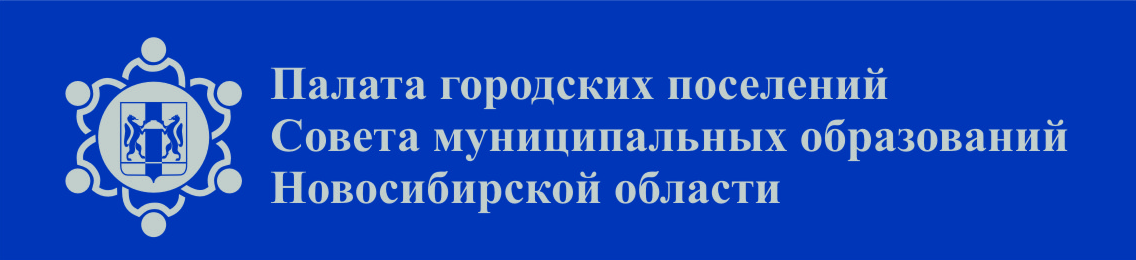 г. Новосибирск
23 августа 2018 года
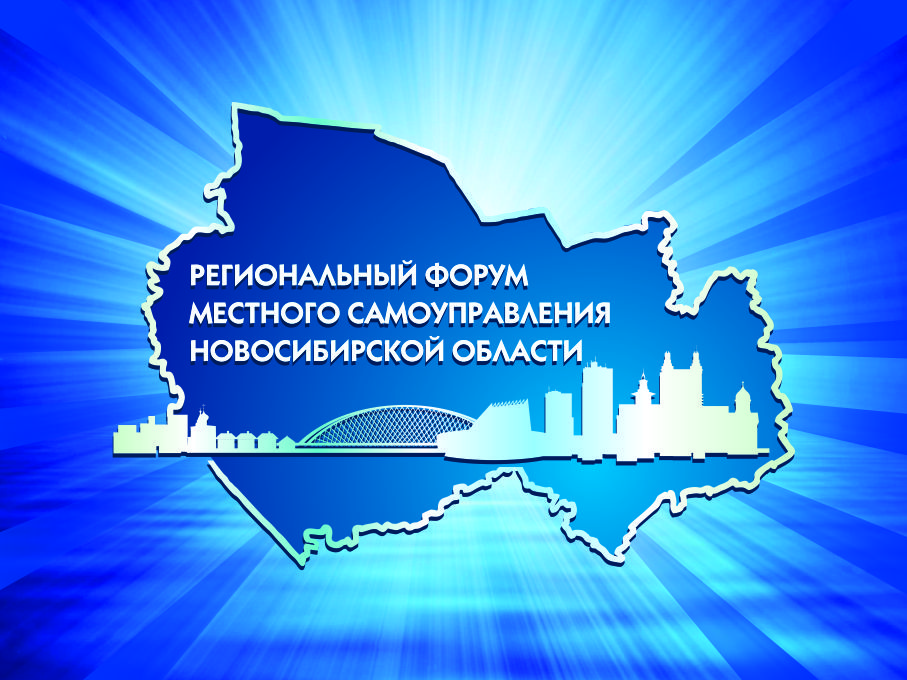 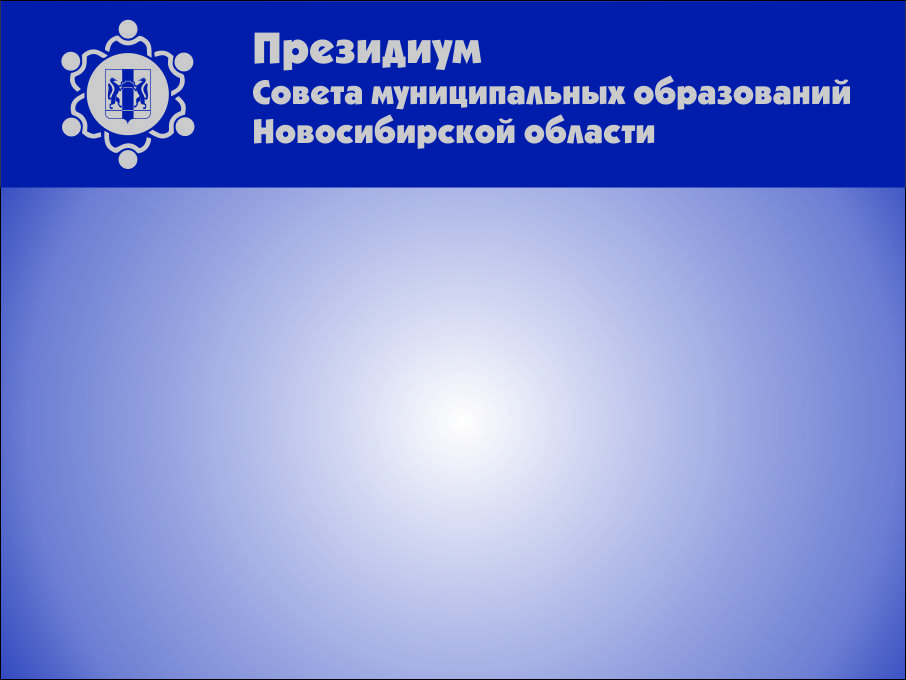 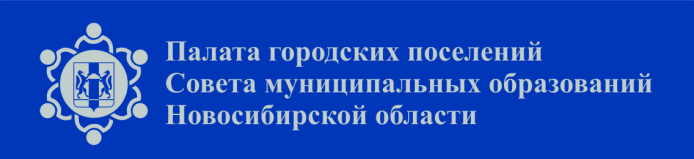 ПОВЕСТКА ЗАСЕДАНИЯ ПАЛАТЫ
1. О Всероссийском конкурсе лучших проектов создания комфортной городской среды в малых городах и исторических поселениях
Доклад: Токарев Илья Георгиевич
Доклад: Гончаров Сергей Иванович

2. О реформировании коммунального комплекса Новосибирской области: накопленный опыт, цели и задачи
Доклад: Архипов Денис Николаевич
Содоклад: Ланцова Надежда Александровна
3. О внесении изменений в уставы городских поселений Новосибирской области в связи с изменениями  в законодательстве
Доклад: Панасенко Анастасия Леонидовна
Содоклад: Шпаков Леонид Сергеевич
4. О ежегодном городском конкурсе «Зимний Томск» на лучшее новогоднее оформление городских объектов
Доклад: Мартыненко Елена Александровна
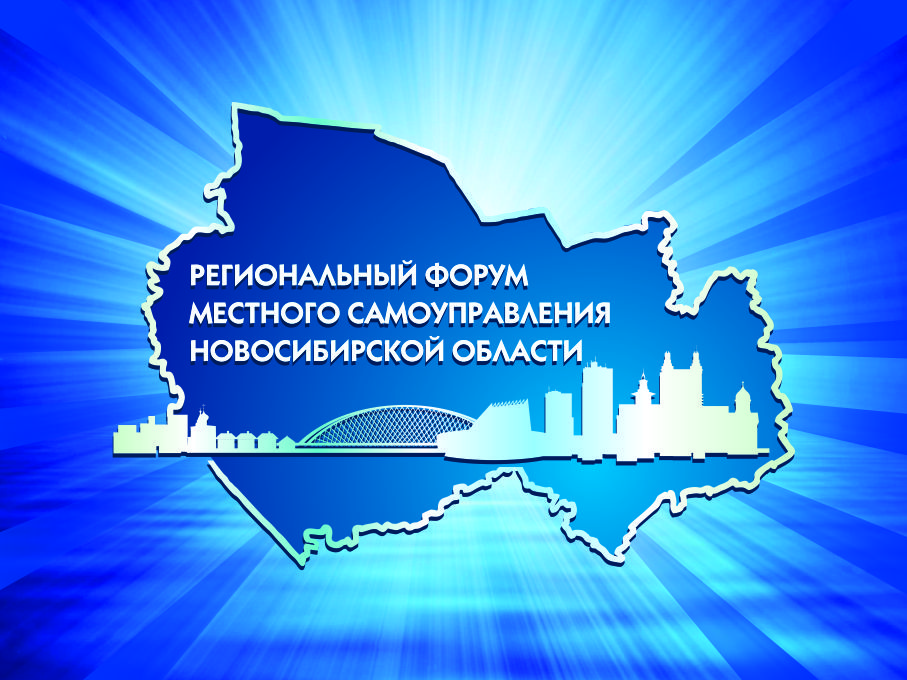 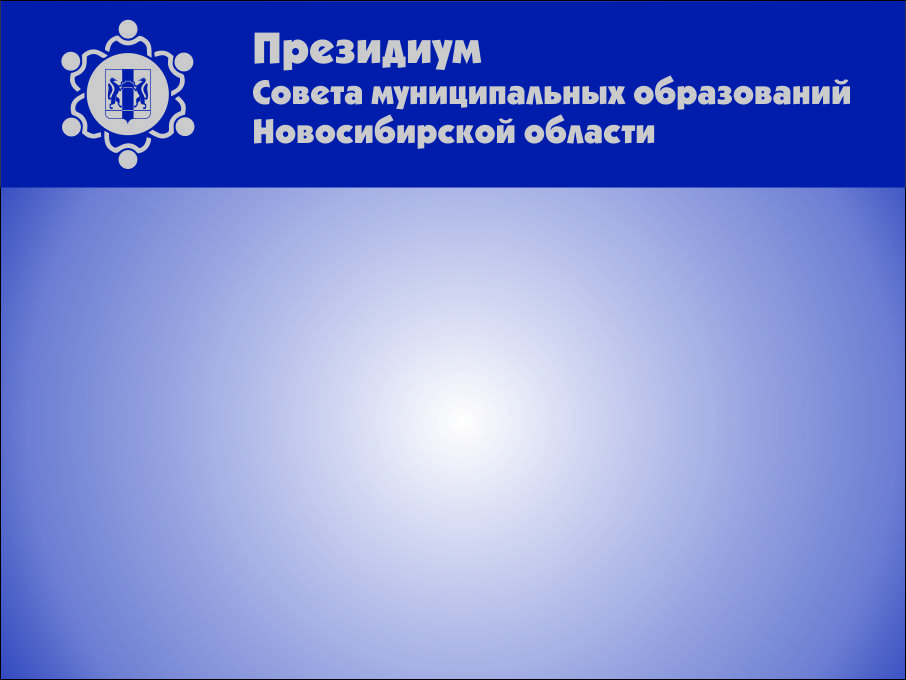 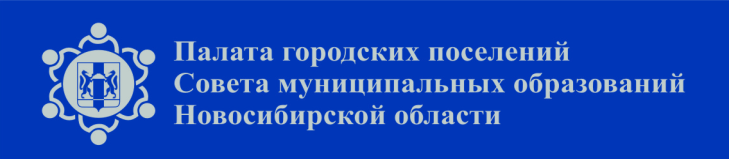 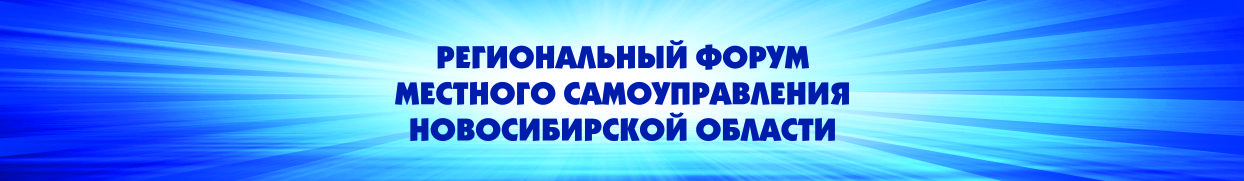 О Всероссийском конкурсе лучших проектов создания комфортной городской среды в малых городах и исторических поселениях


Доклад: Токарев Илья Георгиевич ‒ 

Содоклад: Гончаров Сергей Иванович ‒ Глава города Тогучина
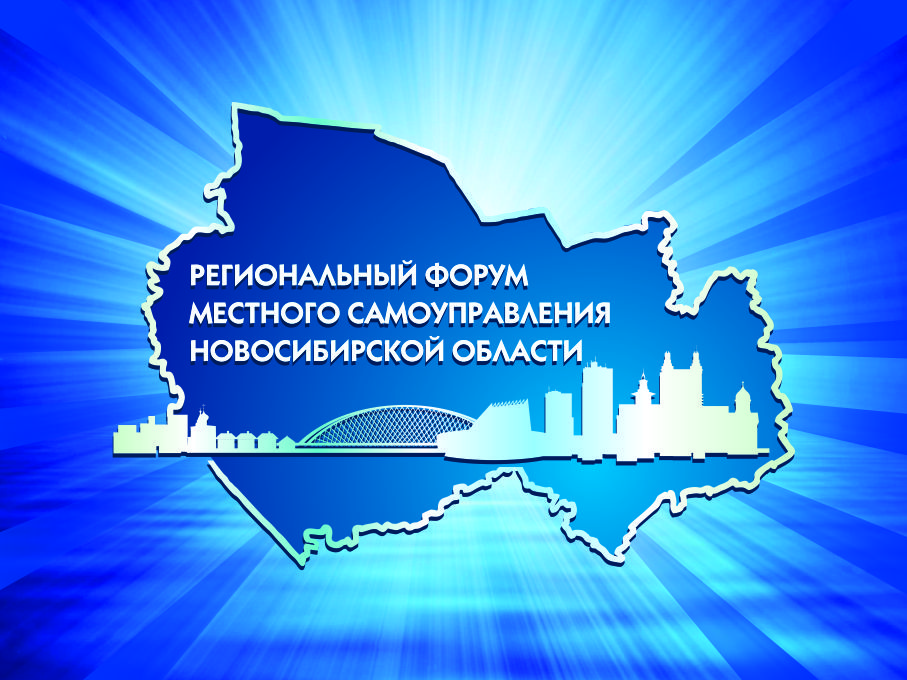 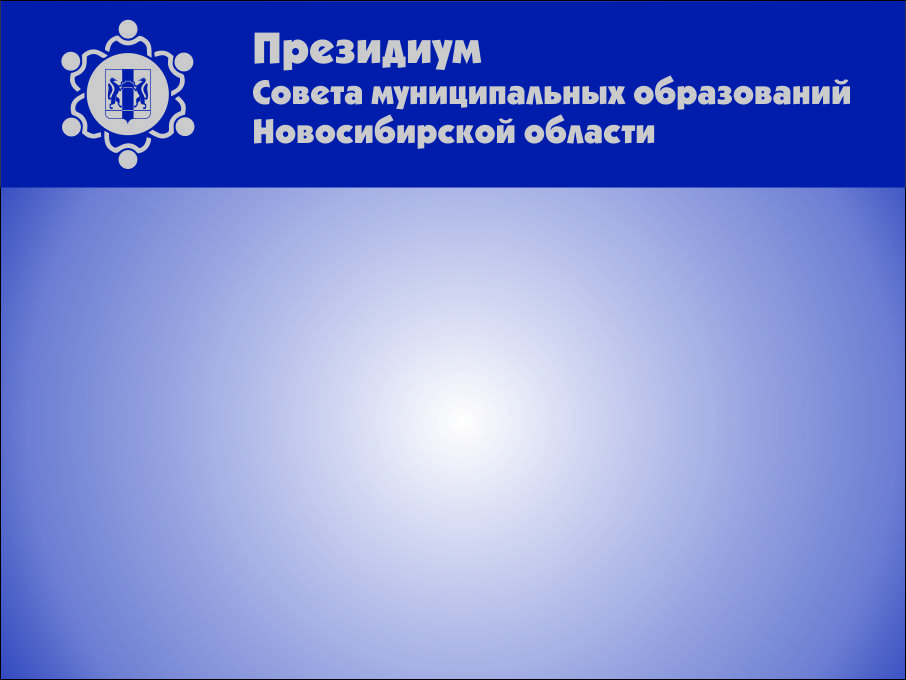 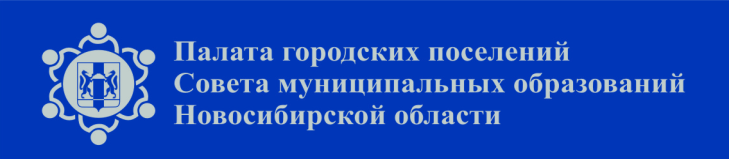 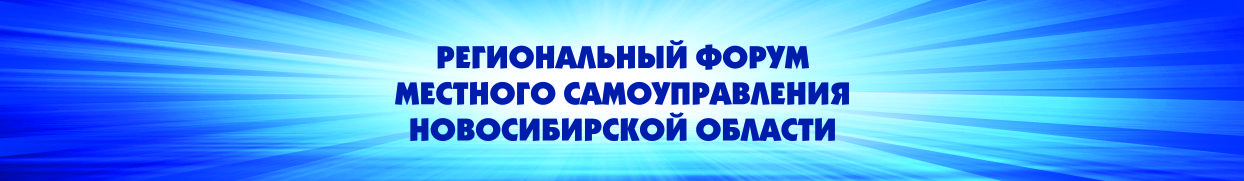 О реформировании коммунального комплекса Новосибирской области: накопленный опыт, цели и задачи

Доклад: Архипов Денис Николаевич ‒ и.о. министра жилищно-коммунального хозяйства и энергетики Новосибирской области 

Содоклад: Ланцова Надежда Александровна ‒ эксперт в сфере жилищно-коммунального хозяйства, член общественного совета при министерстве жилищно-коммунального хозяйства и энергетики Новосибирской области
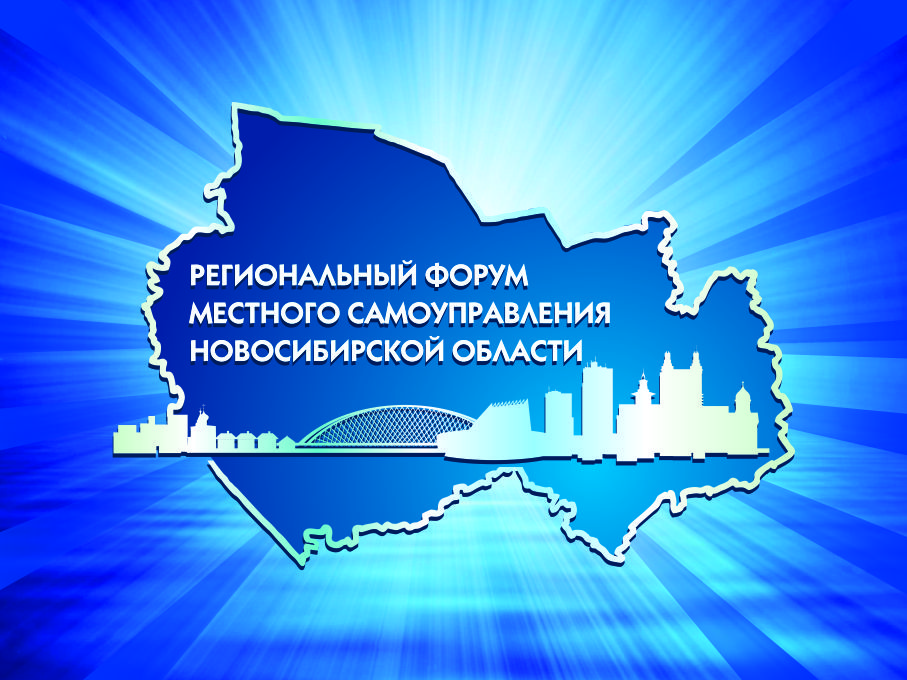 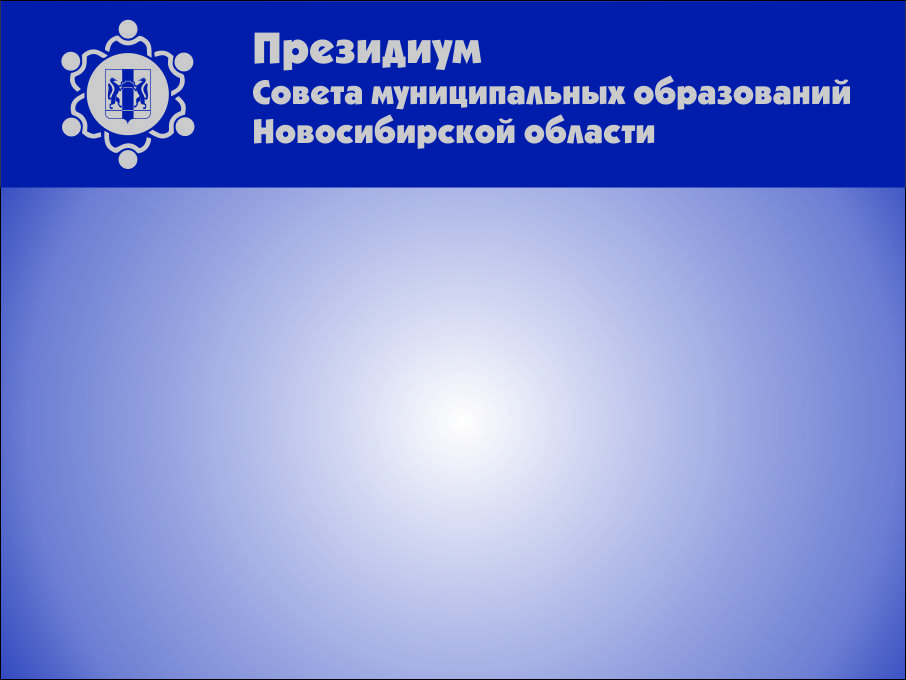 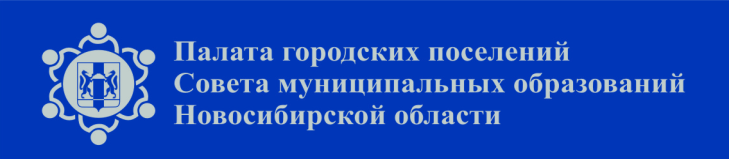 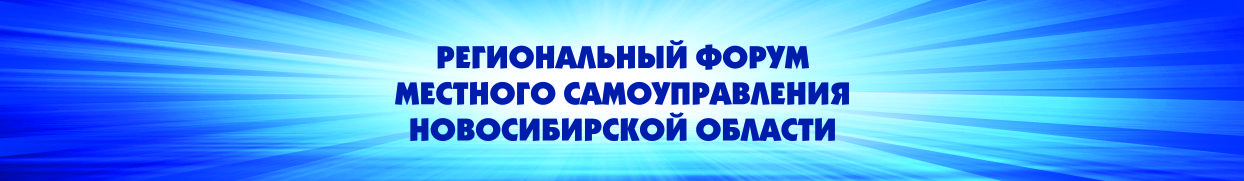 О внесении изменений в уставы городских поселений Новосибирской области в связи с изменениями законодательстве

Доклад: Панасенко Анастасия Леонидовна ‒  прокурор отдела по надзору за соблюдением федерального законодательства Прокуратуры Новосибирской области

Содоклад: Шпаков Леонид Сергеевич ‒ главный специалист – эксперт отдела по вопросам нормативно-правовых актов субъекта Российской Федерации, ведения регистра, ведения реестра муниципальных образований, регистрации и ведения реестра Уставов муниципальных образований Главного управления Министерства юстиции Российской Федерации по Новосибирской области.
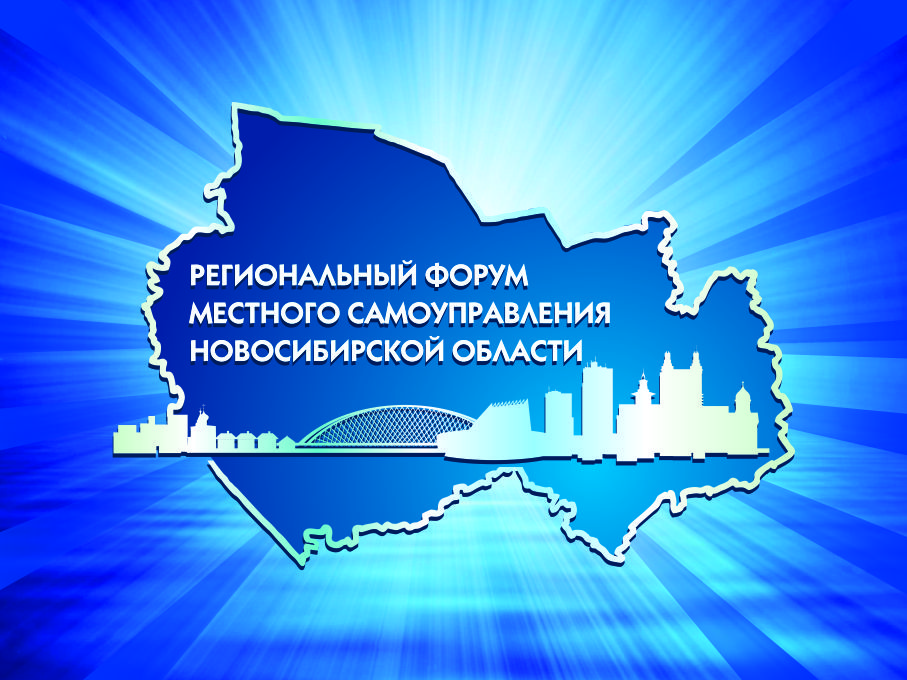 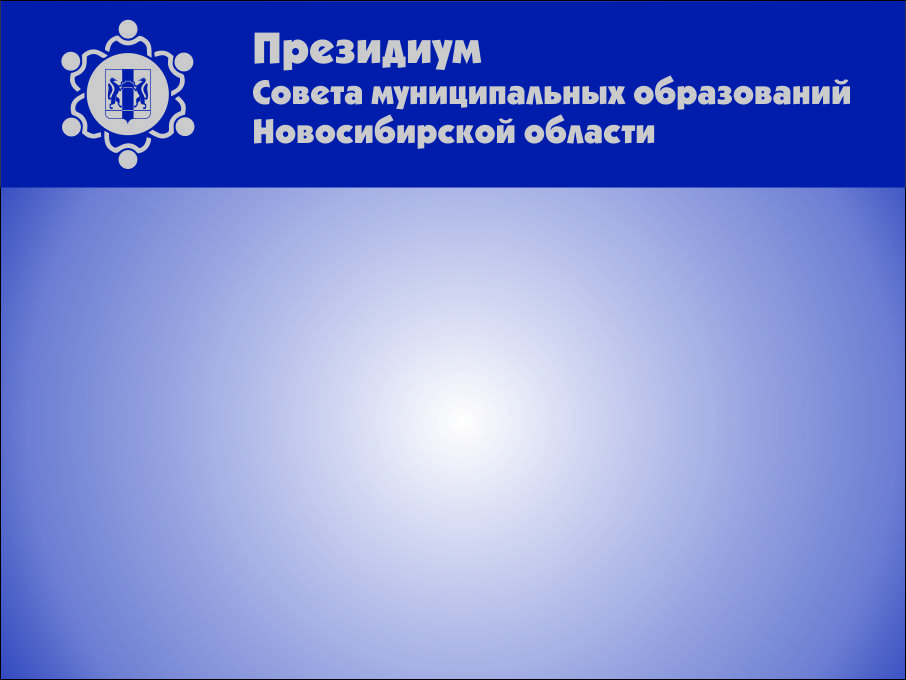 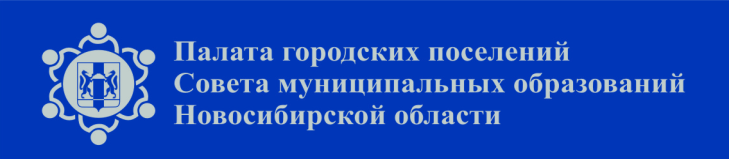 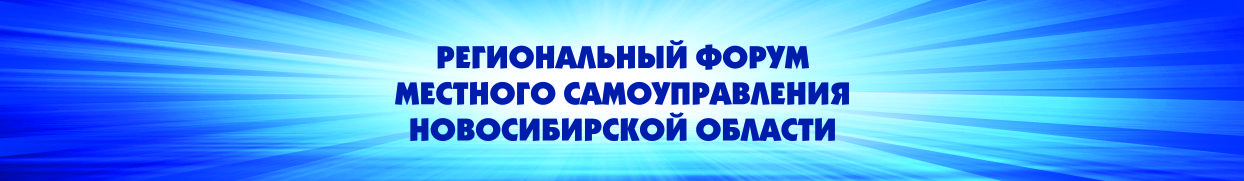 О ежегодном городском конкурсе «Зимний Томск» на лучшее новогоднее оформление городских объектов

Доклад: Мартыненко Елена Александровна ‒ начальник отдела контроля застройки и землепользования администрации Кировского района города Томска